Ocean Animals
Object-to-Picture Match

Directions:
Print picture cards
Cut and laminate into individual cards
Match picture cards to small animal figurines
Place picture cards and animal figurines into a basket.  This makes it easy to contain all the pieces and easy to access for students.
Show students how to lay out cards and match each figurine to a card.  Name each ocean animal while matching.
Place this activity in Dramatic Play Center (Nature Center: Ocean Animal Exploration) so students can do this activity independently while playing there
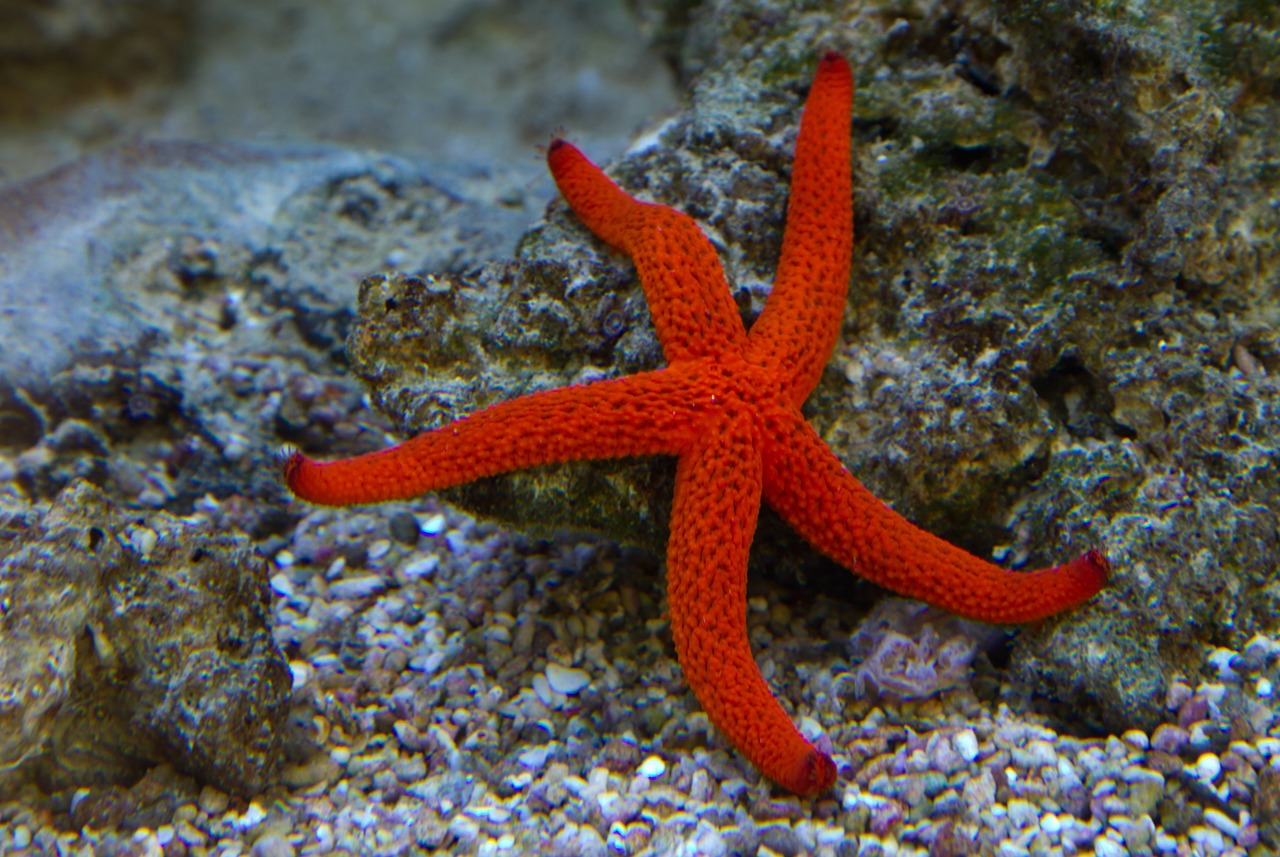 Object to Picture Match: Ocean Animals
sea star
crab
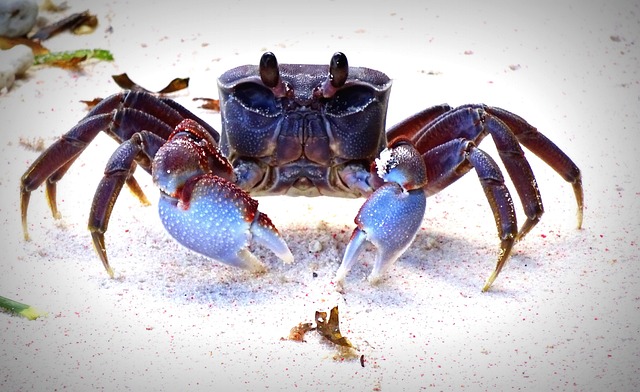 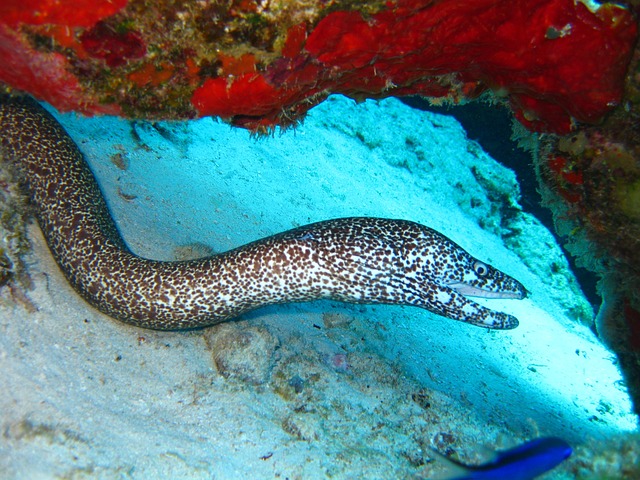 Object to Picture Match: Ocean Animals
eel
stingray
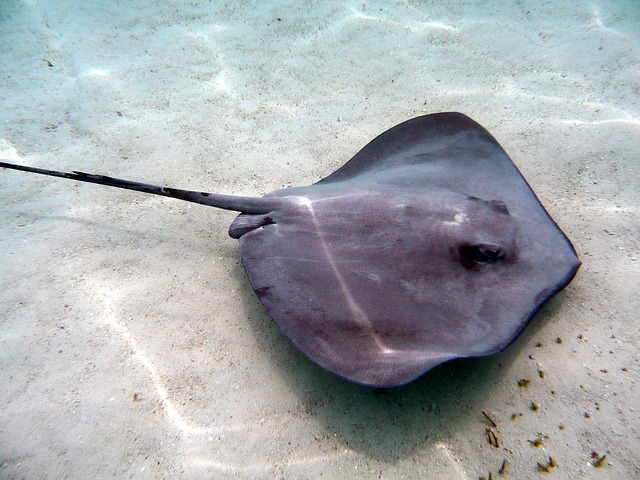 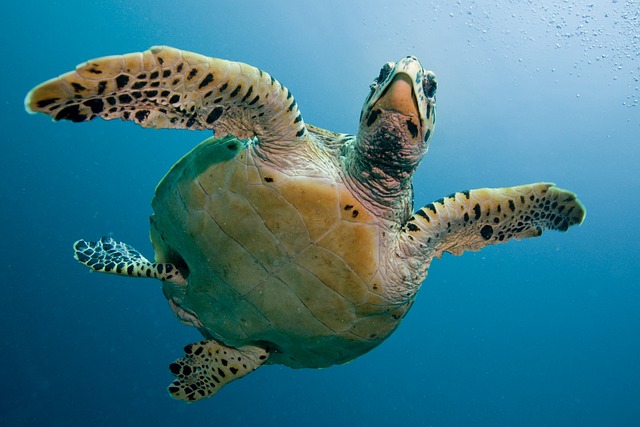 Object to Picture Match: Ocean Animals
sea turtle
shark
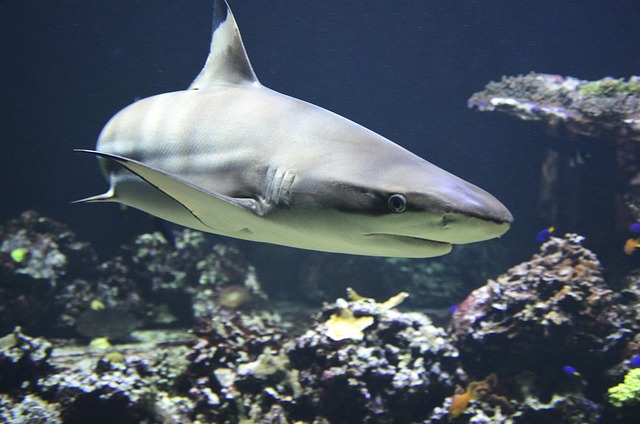 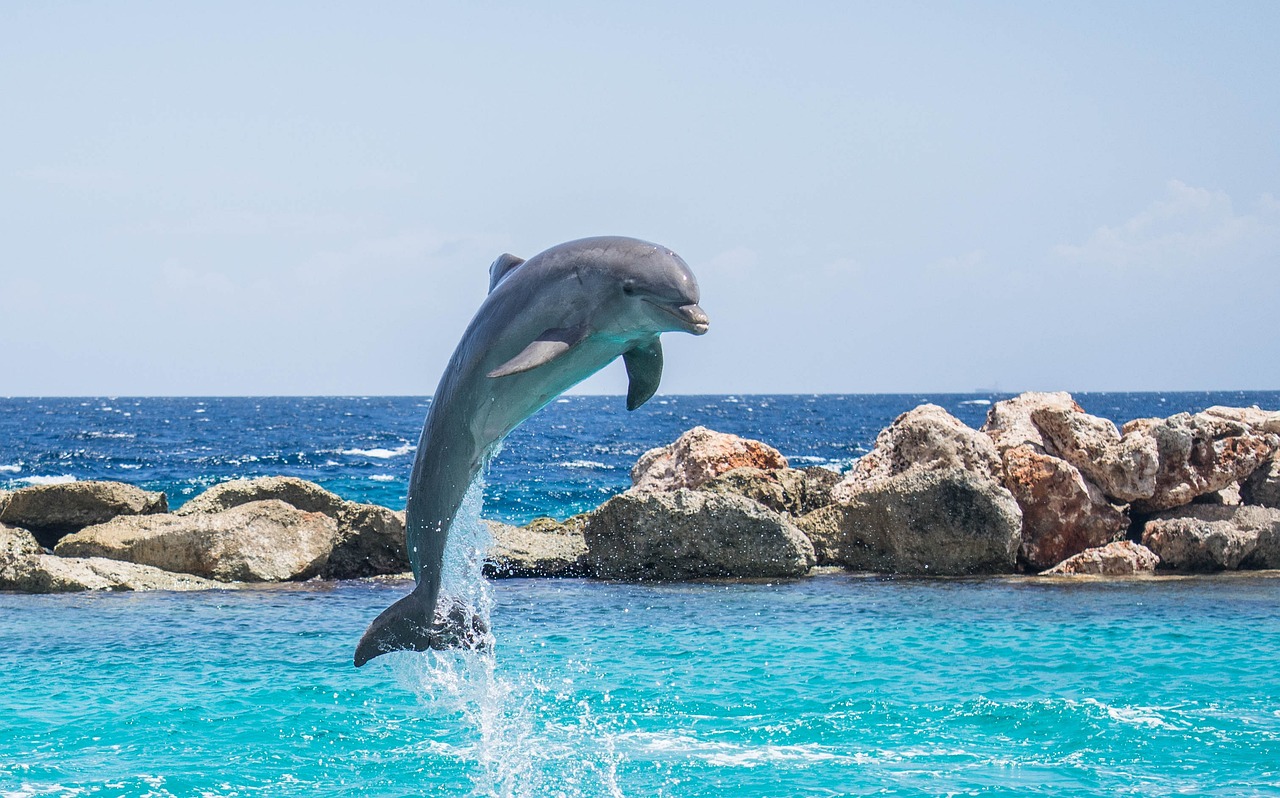 Object to Picture Match: Ocean Animals
dolphin
octopus
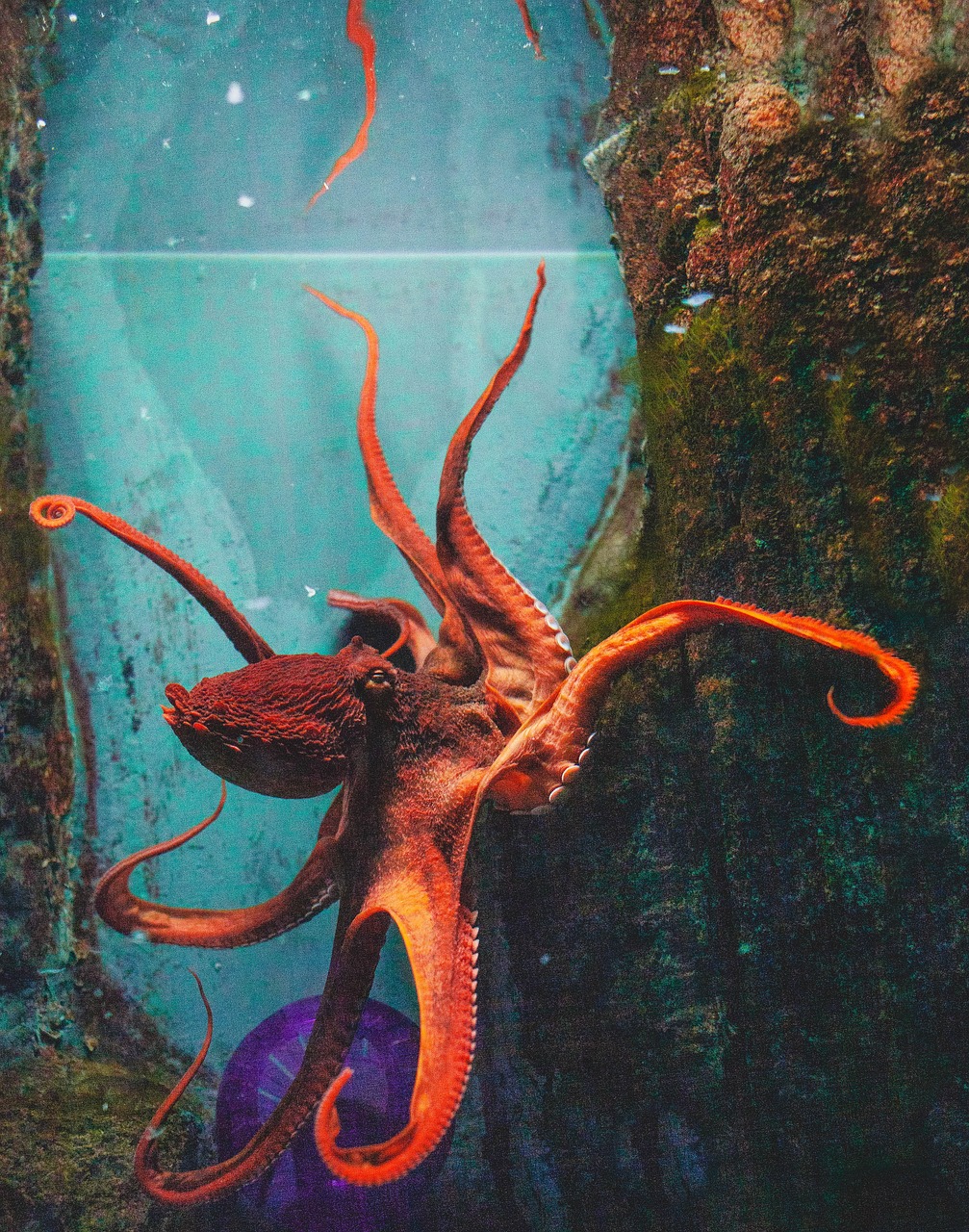 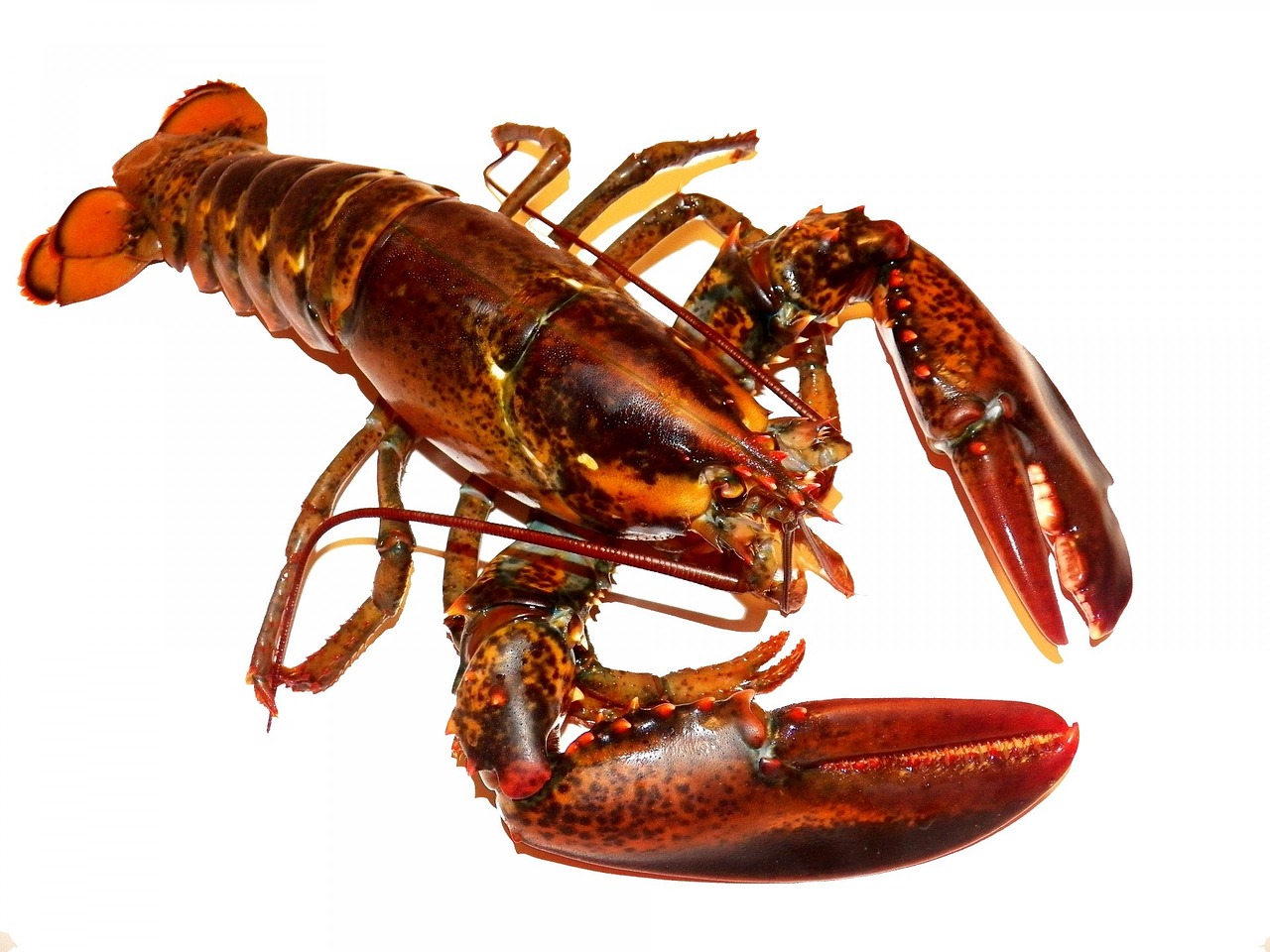 Object to Picture Match: Ocean Animals
lobster
sea lion
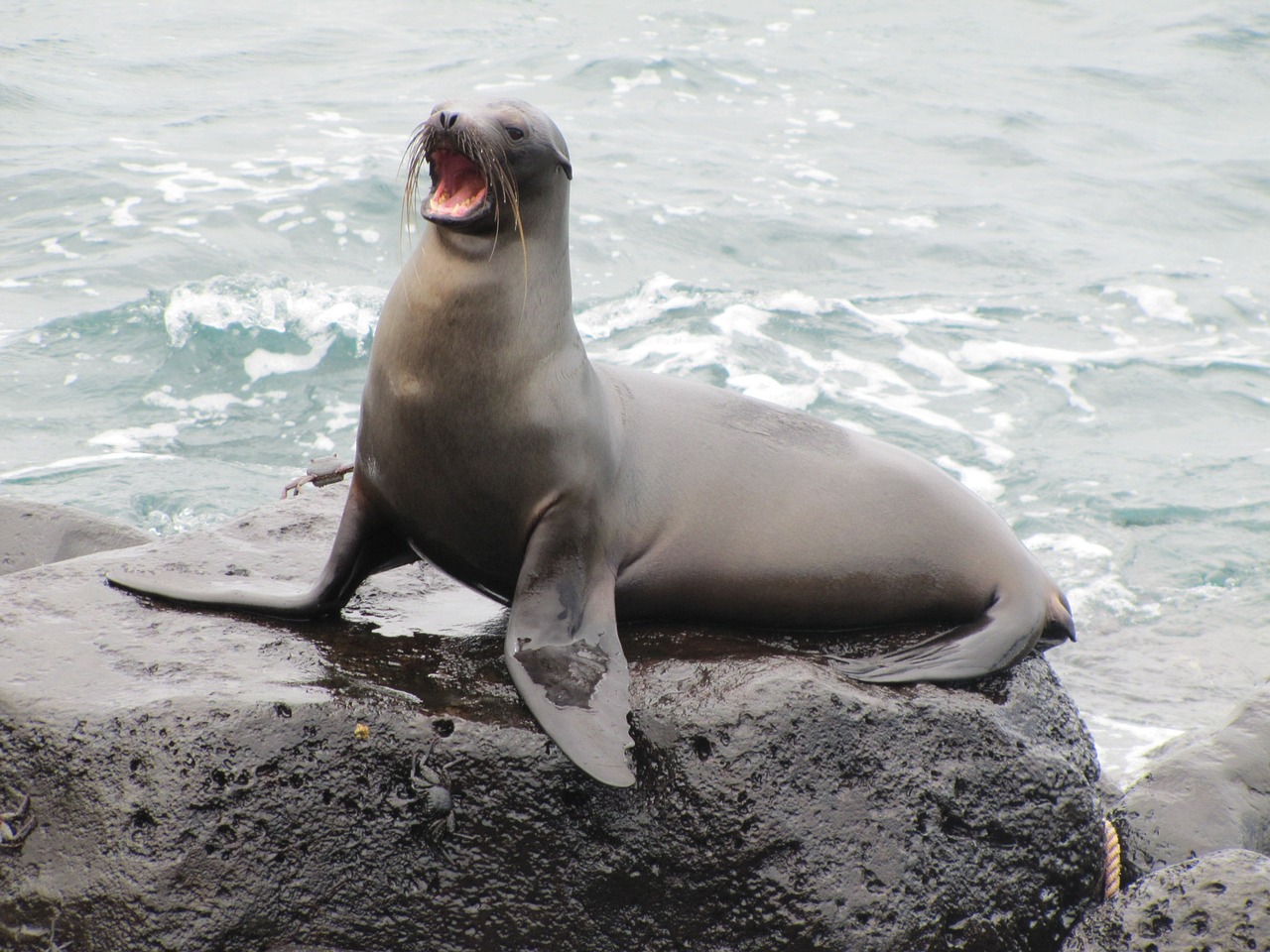 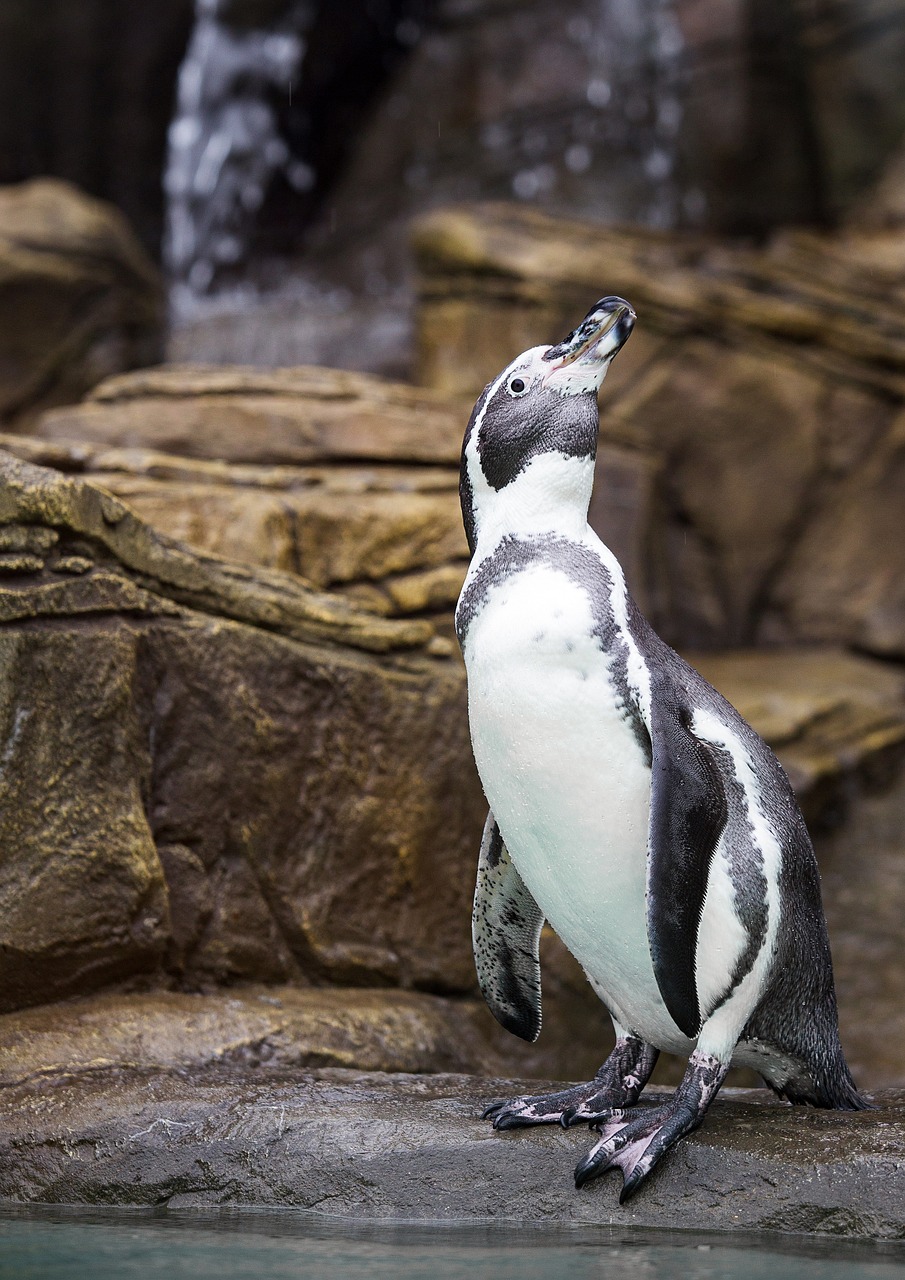 Object to Picture Match: Ocean Animals
penguin
ocean animals
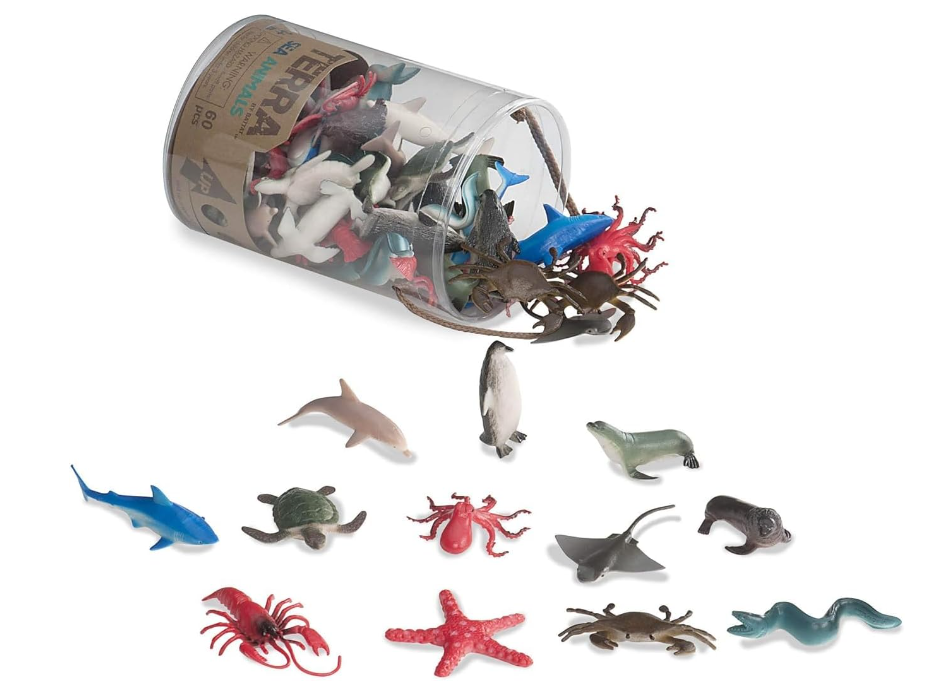